Gamma-Ray Burst models
Theory of prompt and afterglow emission
Robert Mochkovitch (Institut d’Astrophysique de Paris)
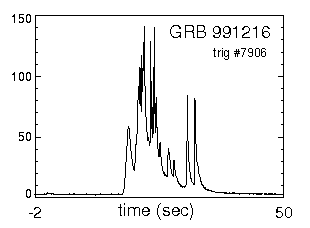 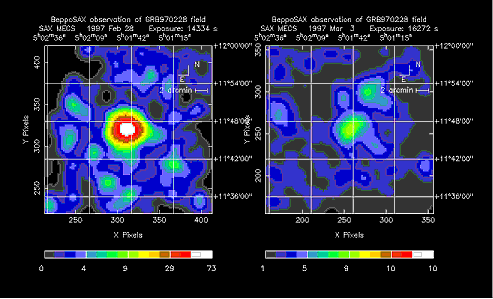 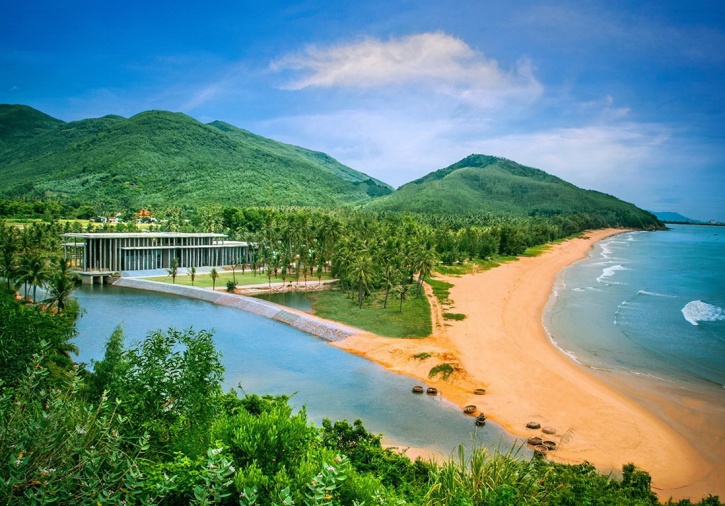 10th Rencontres du Vietnam    August 3 - 9, 2014  • ICISE •  Quy Nhon, Vietnam
What we know for (almost) sure….
relativistic jet
internal dissipation: prompt emission
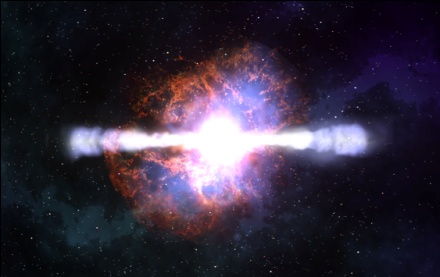 photosphere
central engine
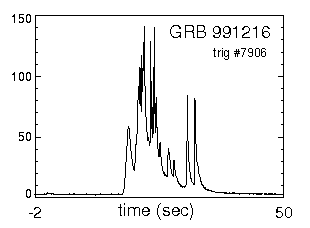 RS                      FS
  afterglow emission
jet break
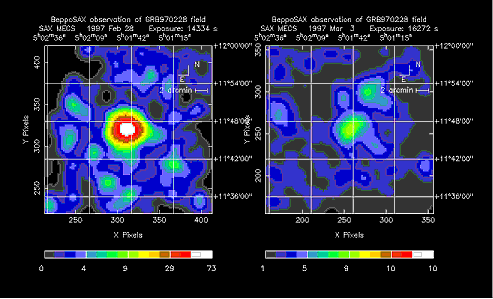 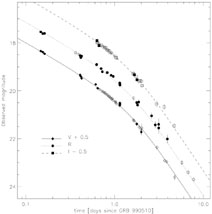 What we know for (almost) sure….
relativistic jet
internal dissipation: prompt emission
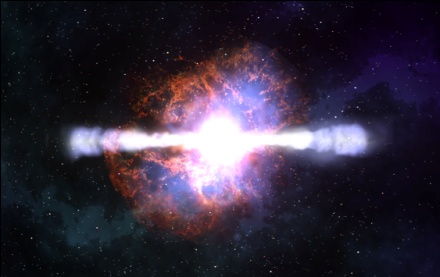 photosphere
central engine
RS                      FS
  afterglow emission
jet break
Unsettled issues:
     • acceleration/energy content of the jet: thermal/magnetic?
     • dissipation mechanism at work?
     • respective contributions of the forward and reverse shocks to the afterglow 
     • surprises in the early afterglow
Models
• Basic requirements
   z  → DL + observed flux  → Eg,iso = 1051 – 1054 erg
   short time scale variability  →  compact source
Relativistic outflow to avoid opacity problem:  gg → e+e-
Gmin  ~ 100 – 1000
• Acceleration of the flow
  
Thermal :
h = 400
r0  10 – 100 km
 m : entrained mass
 “baryonic pollution”
(fireball model)
.
racc ~h r0
T0 ~ a few MeV
.
• Acceleration of the flow




   Magnetic :
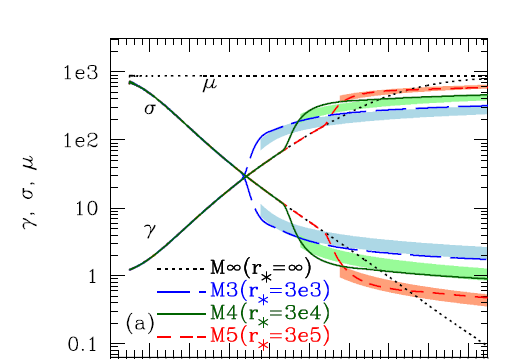 slower acceleration:
                                                      
                            initially
.
r1/3
.
(Tchekhovskoy et al, 2010)
→  Acceleration may not be completed at the photosphere
   → Thermal emission can be much reduced if
   → Remaining magnetization          at  infinity ?
• Dissipation processes
      below the photosphere:  “photospheric models”
           np collisions
           shocks                      →  energetic  electrons (and positrons)                                                  
           reconnection                 IC on thermal photons at a few optical depths below the photosphere
                                                    + synchrotron contribution/geometrical effect  at low energy
E2N(E)
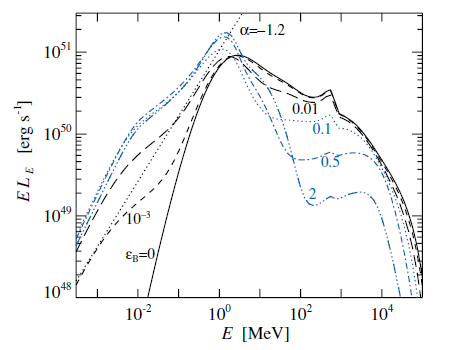 IC
syn
E
Planck → broken PL
(Vurm et al, 2011)
G
G
G1>G2
g
r
r
• Dissipation processes
      above the photosphere:  internal shocks
       variable Lorentz factor in the outflow
Gr
dissipate  10 – 20 % of the flow KE
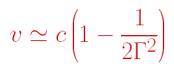 50 – 300 keV
Redistribution of the dissipated energy :
ee   x Ediss  : into a non thermal (power law) 
                     distribution of electrons
eB   x Ediss  : in magnetic energy
→ synchrotron emission
(Daigne & Mochkovitch, 1998)
Above the photosphere:  reconnection 
s∞ > 1
difficult and uncertain physics 
→ few predictions except ICMART  (Internal-Collision-induced MAgnetic Reconnection and Turbulence)
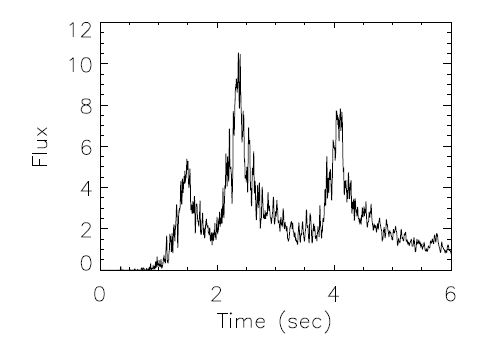 (Zhang & Zhang, 2014)
Potentially large efficiency : 30 – 50 %  ?
• Evaluating the models
   Internal shocks: many predictions in good agreement 
   with observations : hardness – duration, W(E), Lags, HIC
   Potential problems 
   • efficiency requires cooling electrons in “fast cooling regime”
   → low energy slope a = -1.5  while <a>obs  -1   
   • acceleration of electrons: much energy into a small (1%) fraction of the electrons
   • magnetic acceleration required to avoid bright photospheric emission
      but then what about s∞ and the existence/efficiency of shocks ?
Photon flux
GBM            LAT
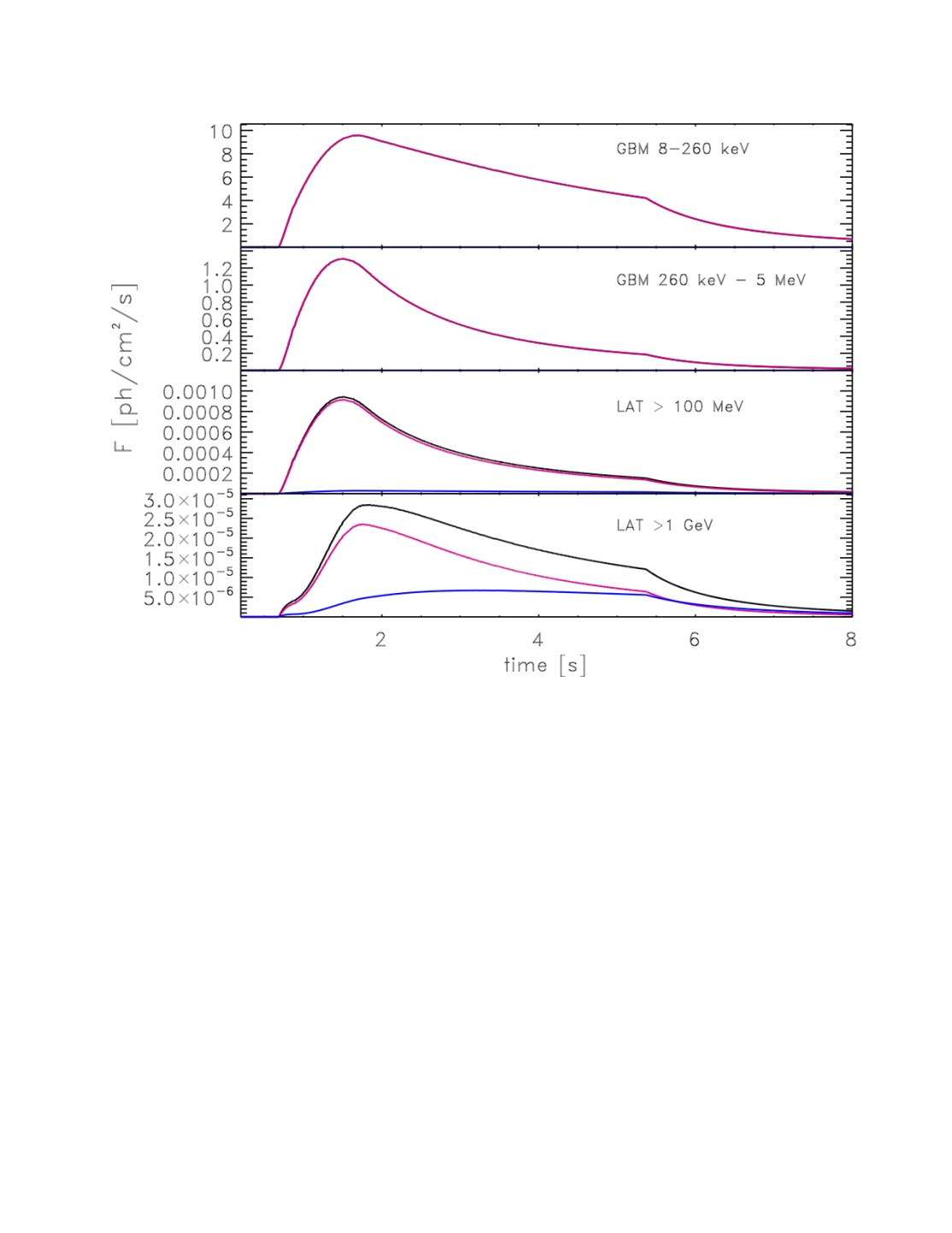 8-260 keV
260 keV - 5 MeV
(Bosnjak & Daigne, 2014)
Photon flux
>100 MeV
Reconnection: natural model if magnetic acceleration with large s∞ ?
• uncertainties with the spectrum: general shape, low energy spectral slope a
>1 GeV
Photospheric models: less uncertain input physics
• requires an “adaptable dissipative process”  
   should work for a full range of L, Ep   (whole burst evolution)

→ Looking for tests of the various models…
Time [s]
• Temporal tests
    steep decay at the end of the prompt phase
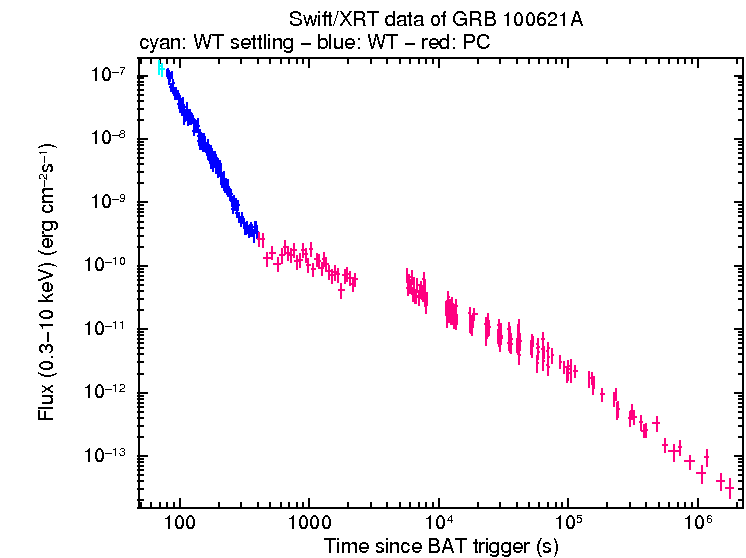 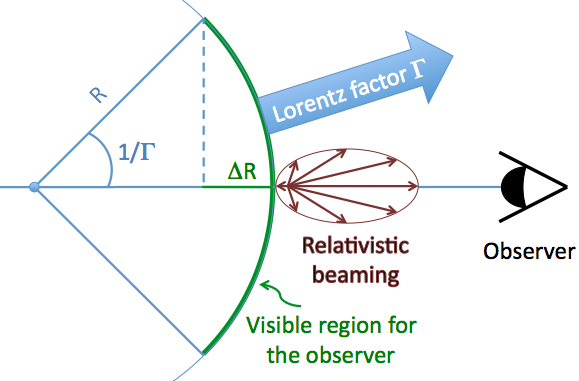 a ~ -3
tb
DR
“high latitude emission”
IS, ICMART : Dtgeo ~ tb   →   a ~ -3
Photospheric models : Dtgeo << tb

In photopheric models the initial decay must correspond 
to an effective behavior of the central engine
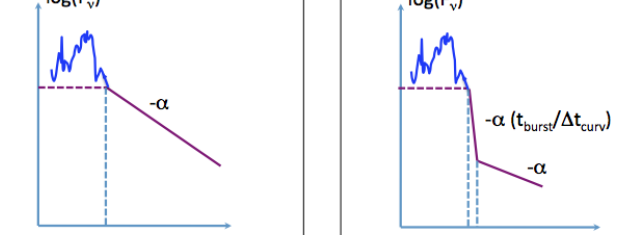 tb
(Hascoët et al, 2012)
• Spectral tests
   additional thermal (photospheric) component in the spectra ?
   expected in internal shock, reconnection models…














   …but a priori not in photospheric models where the spectrum is the (modified) 
      photospheric emission
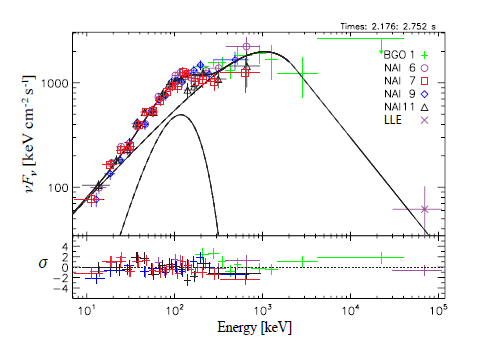 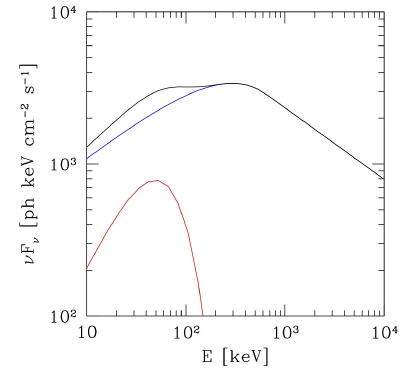 (Guiriec et al, 2013)
The afterglow
… results from the deceleration of the flow by the external medium (uniform or stellar wind) 
• The pre-Swift era: afterglows looked pretty simple !
   Forward shock dynamics described by the Blandford-McKee solution
(at deceleration radius, swept up mass:                  )
Shock dissipated energy  injected into a non-thermal distribution of electrons:  ee ,  p ,  z
                                            and amplifies the magnetic field:  eB

Injection Lorentz factor of the electrons:                                         nm ~ Bgm2 G
Post-shock magnetic field:                         →        (tsyn ~ tdyn)         nc ~ Bgc2 G
Afterglow spectra and light curves are modelled by consecutive power-law segments
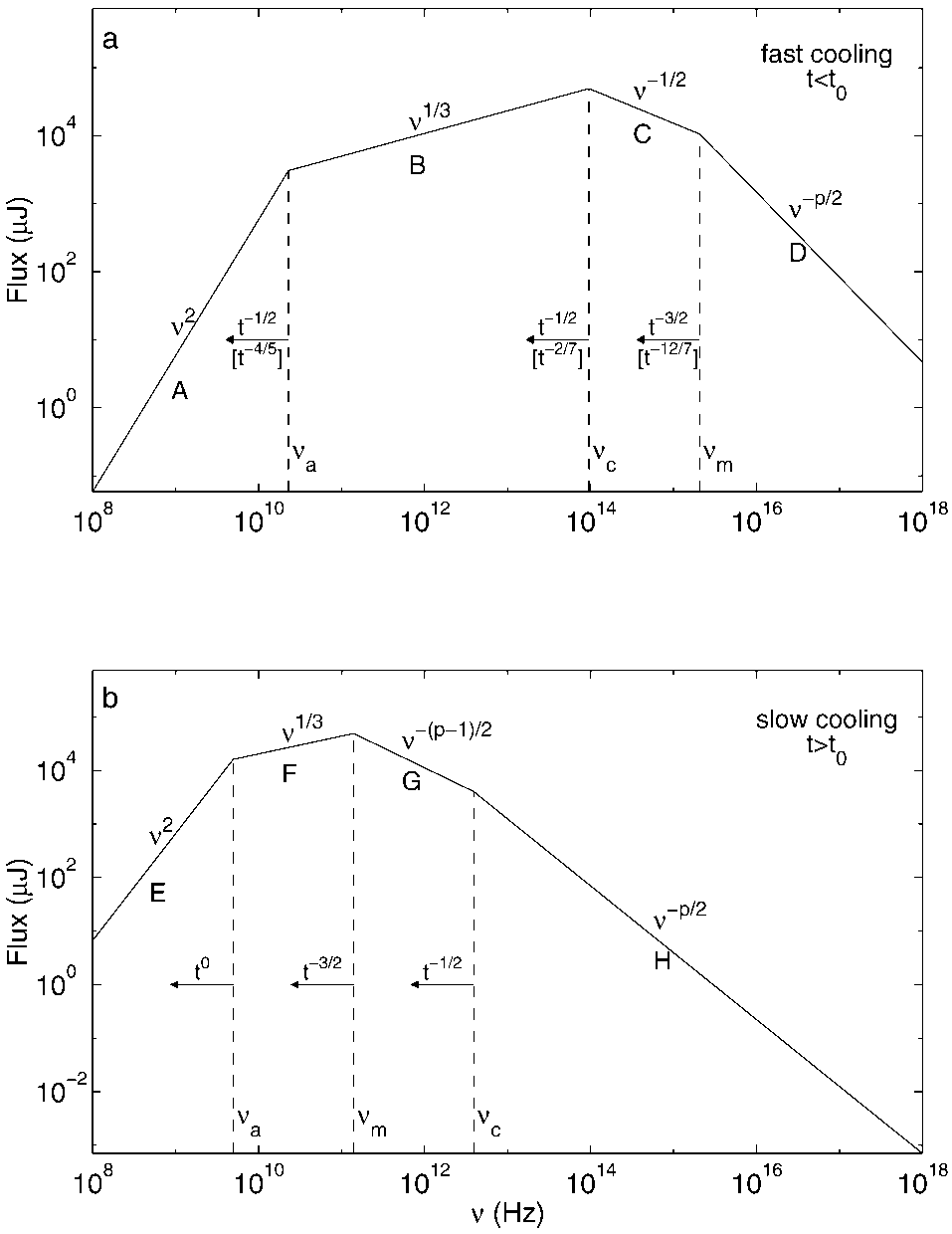 spectra
nc < nm                                                                                                                                                    nm < nc
(Sari, Piran, Narayan, 1998)
Hz                                                                                                                    Hz
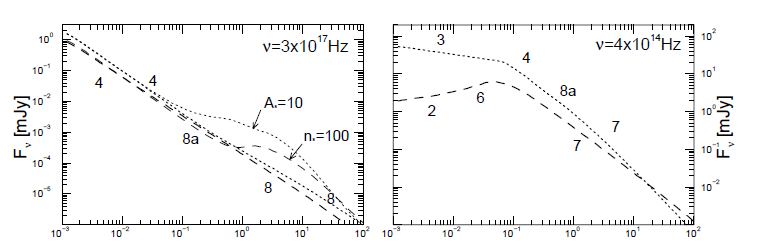 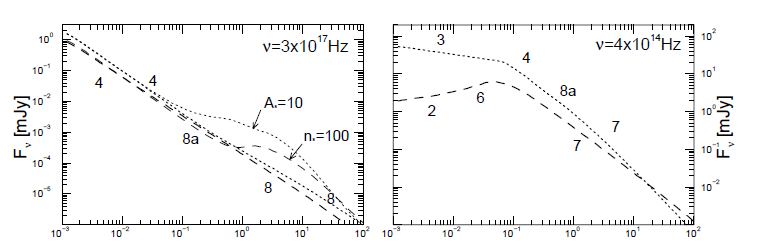 light curves
X                                                                                        V
(Panaitescu & Kumar, 2000)
day                                                                                                                   day
multi-wavelength fit of the afterglow  →  EK , ee , eB , p , n/A*
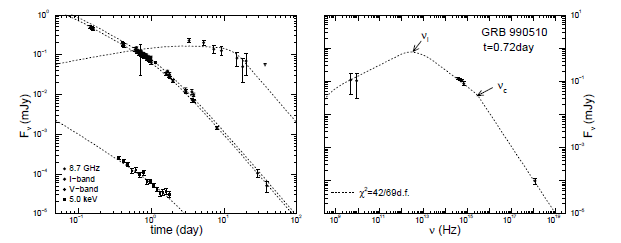 EK = 2.6 1053 erg  ; n = 0.14 cm-3 
ee = 0.046 ; eB = 8.6 10-4 ; p = 2
(Panaitescu & Kumar, 2002)
Concerns: robustness of the results
   → constant microphysics parameters ?
   → uniform external medium often found;  at odds with expectation for a WR progenitor
• The Swift era: surprises in the early afterglow
    plateau phase, flares, steep slopes,…
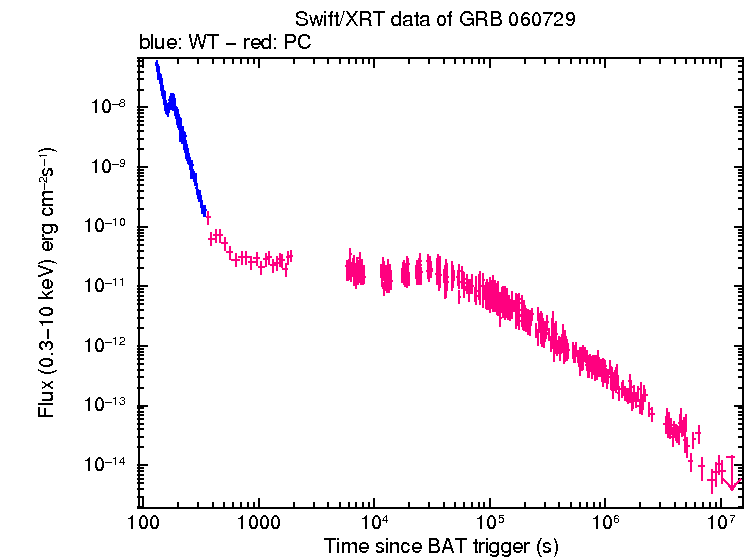 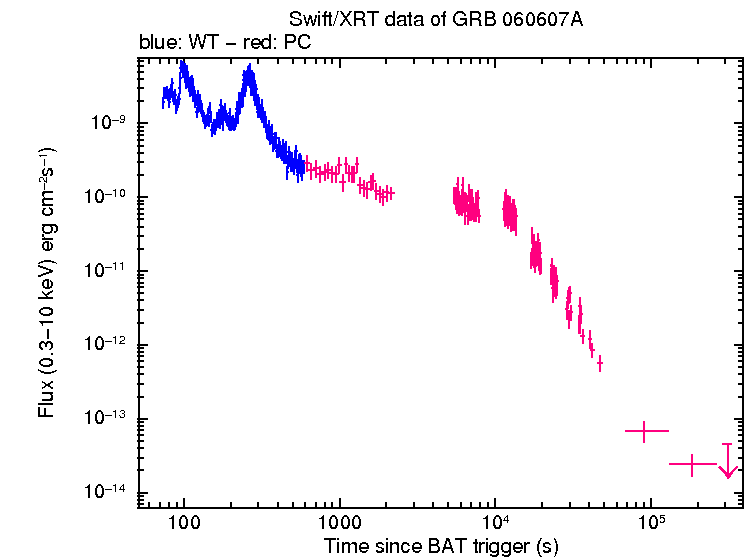 t -3.2
New ingredients/paradigm needed !
New ingredients
    A late activity of the central engine ?
      Extended plateaus require large amounts of energy to be injected into the forward shock
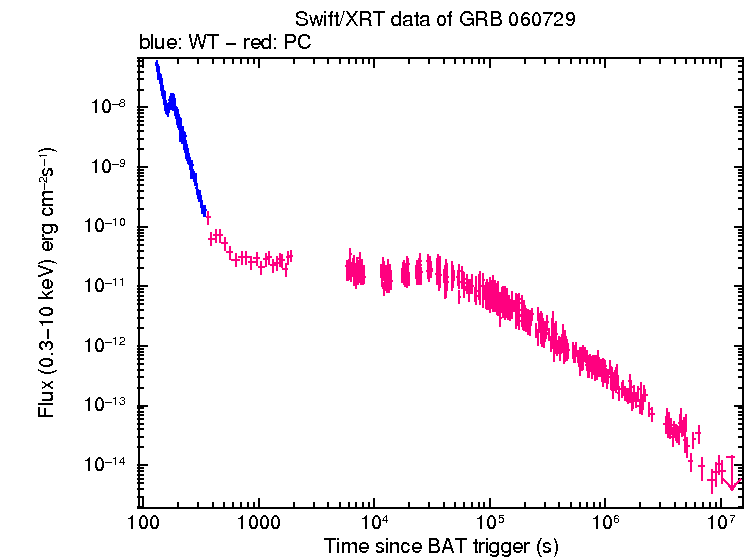 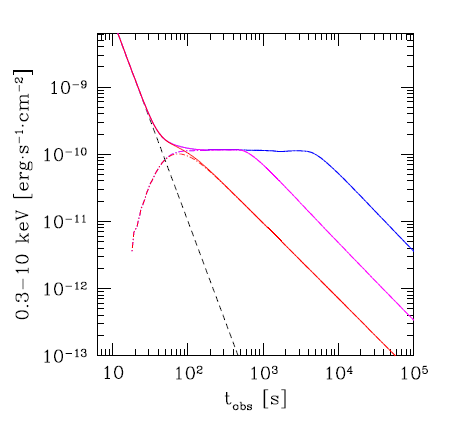 E0 = 1052 erg
Einj = k  E0   with   k = 2 , 10 , 100 
Efs = E0 + Einj
→ efficiency crisis for the prompt phase
                                  but

Ex:   fmes = 0.1 ; k = 10 , 100  → ftrue = 0.53 , 0.92 !
“missing energy”
An initially inefficient afterglow ?
Let us assume:
• a wind external medium
• ee ∝ n-n  (n > ncrit)  and constant for n < ncrit
→   flat plateau for n ~ 1
Early deceleration by material surrounding the star
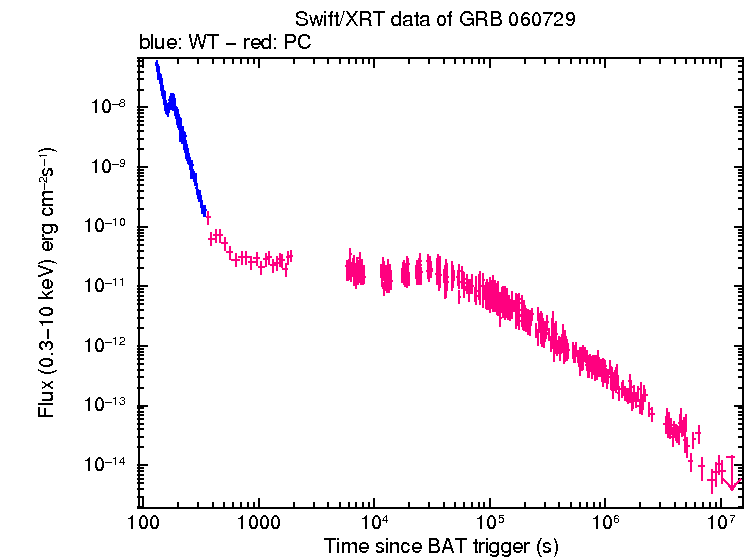 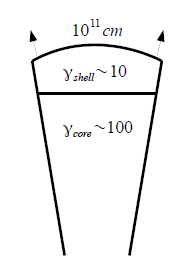 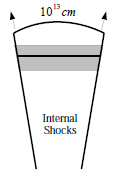 g ~ 30
coasting phase
deceleration
Duffell & Mac Fadyen, 2014
New paradigm
Making the early afterglow with a long-lived reverse shock 
Standard picture: the reverse shock is short-lived; it rapidly crosses the high G ejecta, heats the electrons
→ slow cooling electrons radiate in optical/IR: early optical flash (GRB 990123; Sari & Piran, 1999)
Alternative proposal: ejecta has a low G tail → the reverse shock is long-lived
                                       (Genet et al, 2007; Uhm & Beloborodov, 2007)
Emission from the reverse shock sensitive to the distribution of energy in the ejecta
→  great flexibility in light curve shapes  (Uhm et al, 2012)
                                                                       
                                                                      Plateaus
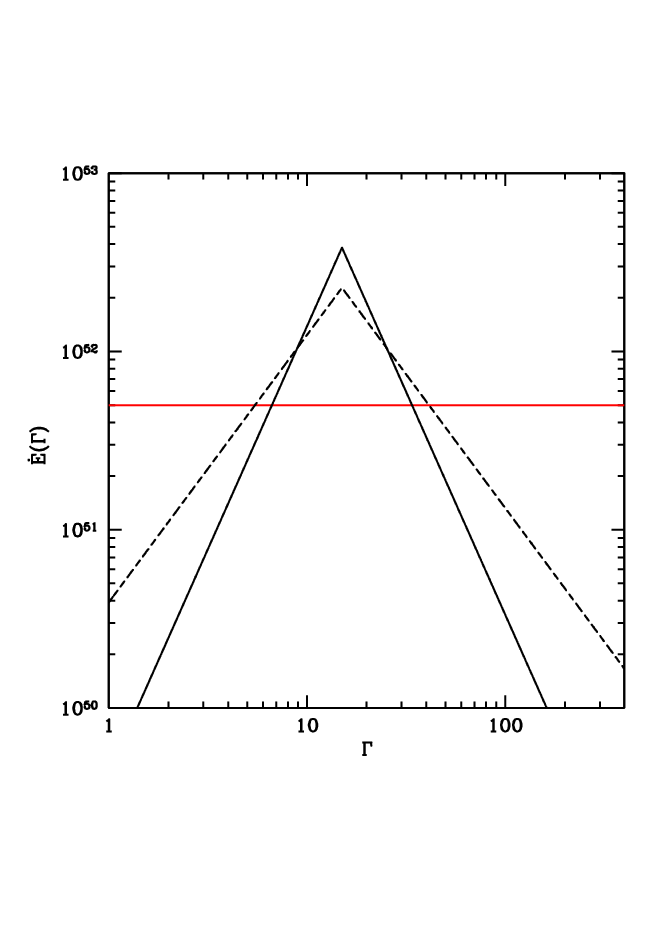 injected power in the tail
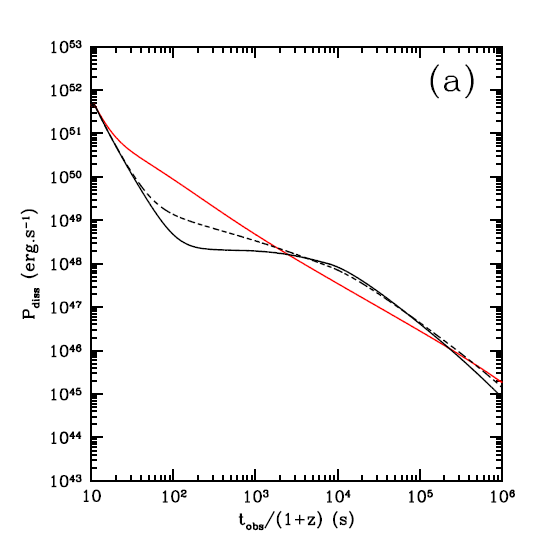 Conclusions
Prompt emission
“Model geopolitics”
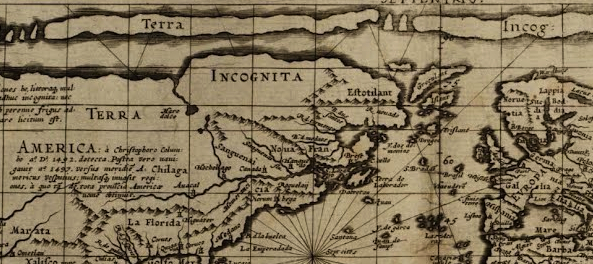 Afterglow
Life was easy in the pre-Swift era…
XRT findings: Plateau, flares, steep slopes were not expected in the standard model
                        Several interpretations, none fully convincing
How to make new progress?
• Expect a Rosetta stone burst: GRB 130427A ? 
• A new dedicated mission: SVOM (2020)
• The multi-messenger era
   neutrinos, cosmic rays, gravitational waves…
   → new clues on GRB physics ? (shock waves, magnetization)